XBRL Data Model and the Multidimensional Data Model
2nd Openfiling General Assembly, May 31st, 2012.
Banco de España (Bank of Spain), Madrid, Spain.
Ignacio Santos & Elena Castro
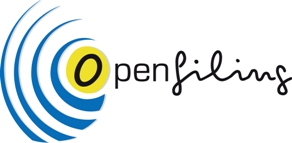 Summary
Introduction.
Research Project
Proof of Concept
Conclusions and future work.
Summary
Inreoduction
Research Project
Proof of  Concept 
Conclusions and future work.
2
Introduction
The last ten years has been a great development of XML applications and  Data Warehouse technologies.
The economic data in this same period have also evolved, increasingly companies and financial institutions need more information. In addition, this information must be reliable and, on time. 
Nowadays, the use of eXtensible Business Reporting Language (XBRL) standard, based on XML, continues to rise significantly. This language is mainly used in accounting reports. 
XBRL is becoming a global de facto standard.  XBRL reports are created from various sources and are validated at source, so that this is syntactically correct. 
XBRL represents business information, is multidimensional, and therefore the logical destination is a Data Warehouse (DW).
Summary               
Inreoduction
Research Project
Proof of  Concept
Conclusions and future work.
3
Research  Project (I)
To automate the mapping between XBRL, and the Multidimensional Data Model.
Definitions:
	- Structures.
	- Semantic Rules
WEBiST 2011, May, The Netherlands. 
IADIS 2011, December, Shanghai, China.
To provide more clarity to this complex language
To improve the interoperability.
Summary 
Introduction
Research Project
Proof of  Concept
Conclusions and future work.
4
Research  Project (II)
Summary 
Introduction
Research Project
Proof of  Concept
Conclusions and future work.
Mapping Formulas XBRL.
	- Rules.
	- Definitions.
Validation of XBRL Formulas in the MDM.
5
Proof of Concept
Proof of the Concept
	- Automatic mapping XBRL VS. RDBMS
	- 1st Openfiling General Assembly, September 5th, 2011. Banca d’Italia, Rome, Italy.
Now:
  - Validation of XBRL Document Instances.
  - Authomatic Generation of Process of validation.
   	 Stored Procedures.
    Java.
    VB NET.
    Other Languages
Summary 
Introduction
Research Project
Proof of  Concept
Conclusions and future work
6
Conclusion and future work
Summary

Introduction

Research Project

Proof of Concept

Conclusions and future work
Clarify the XBRL Data Model.

Automation and Interoperability.

Definitions and semantic Rules in the Conceptual Model.

A doctoral student.
7
XBRL Data Model and the Multidimensional Data Model
Ignacio Santos, ignacio.santos@bde.es 
Elena Castro, ecastro@inf.uc3m.es
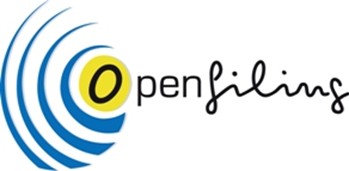